ルカ　4話
イエスさまにであった
ザアカイ
ルカ１９：１－１０
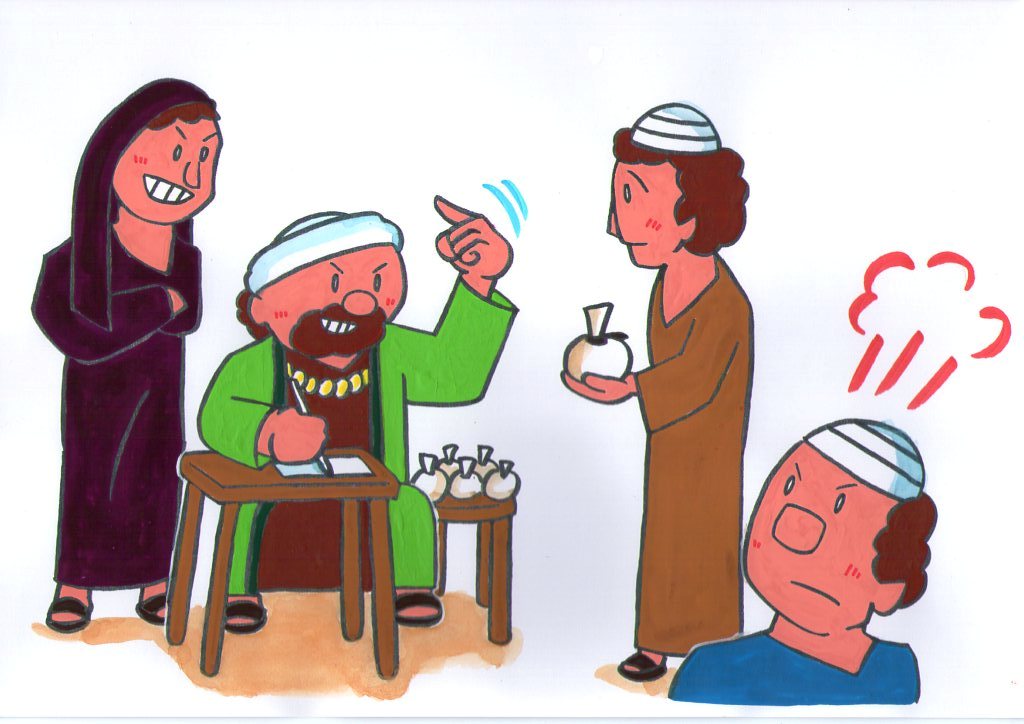 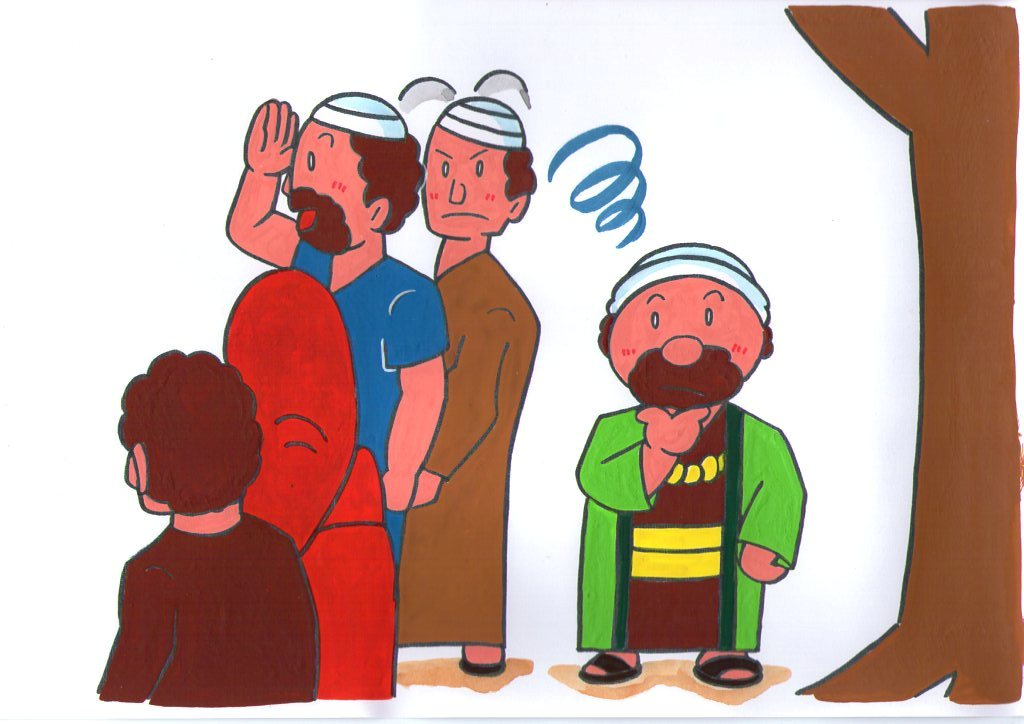 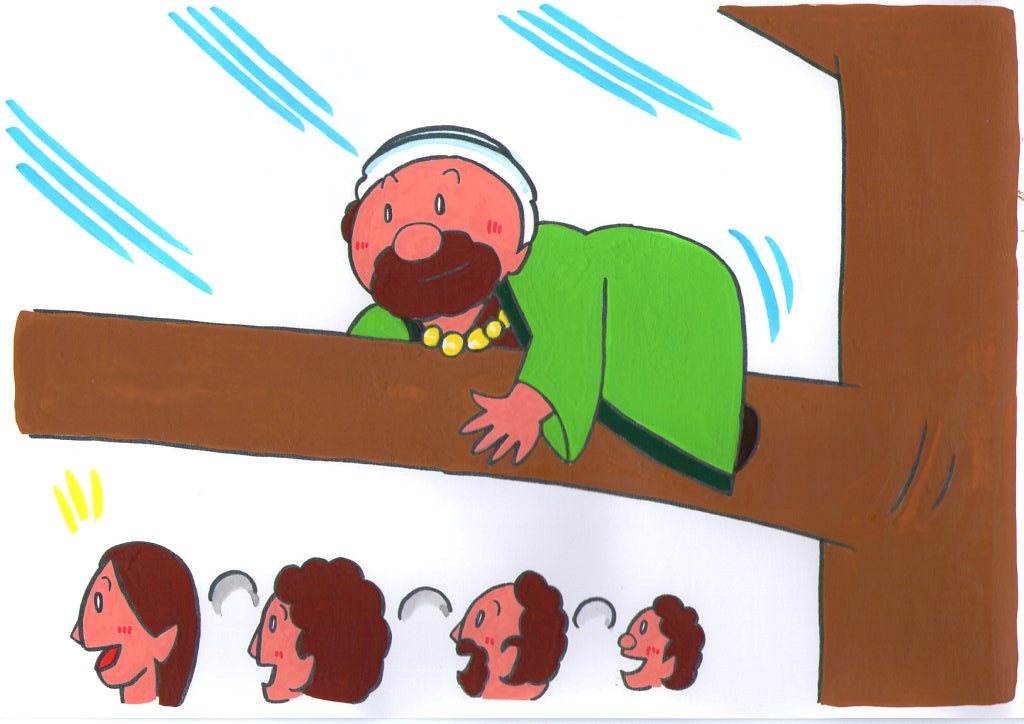 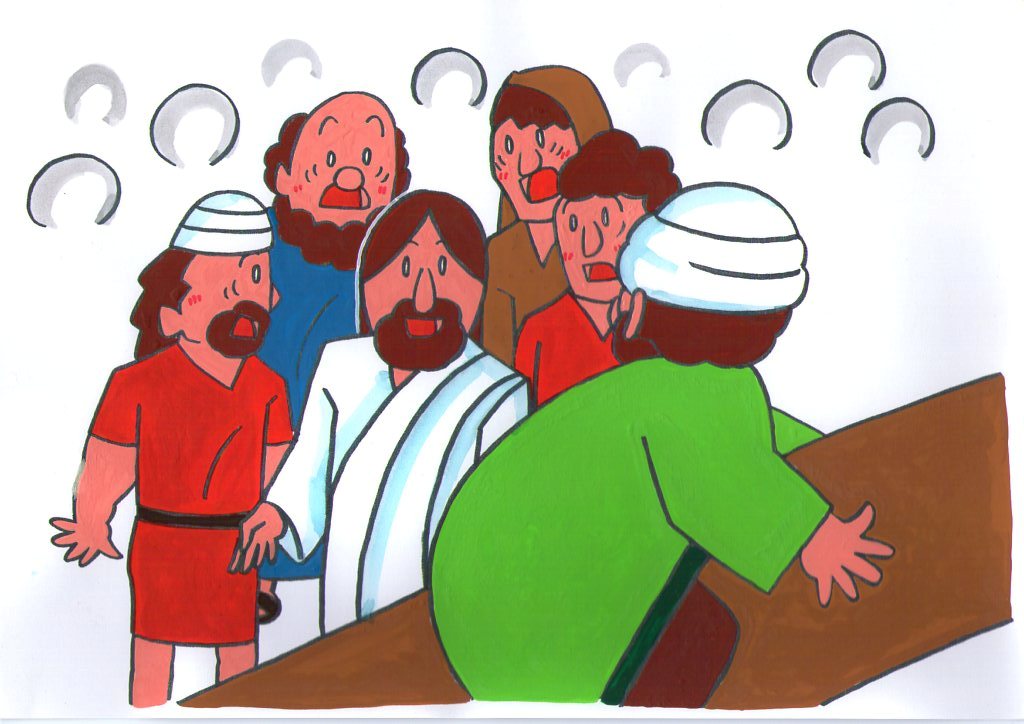 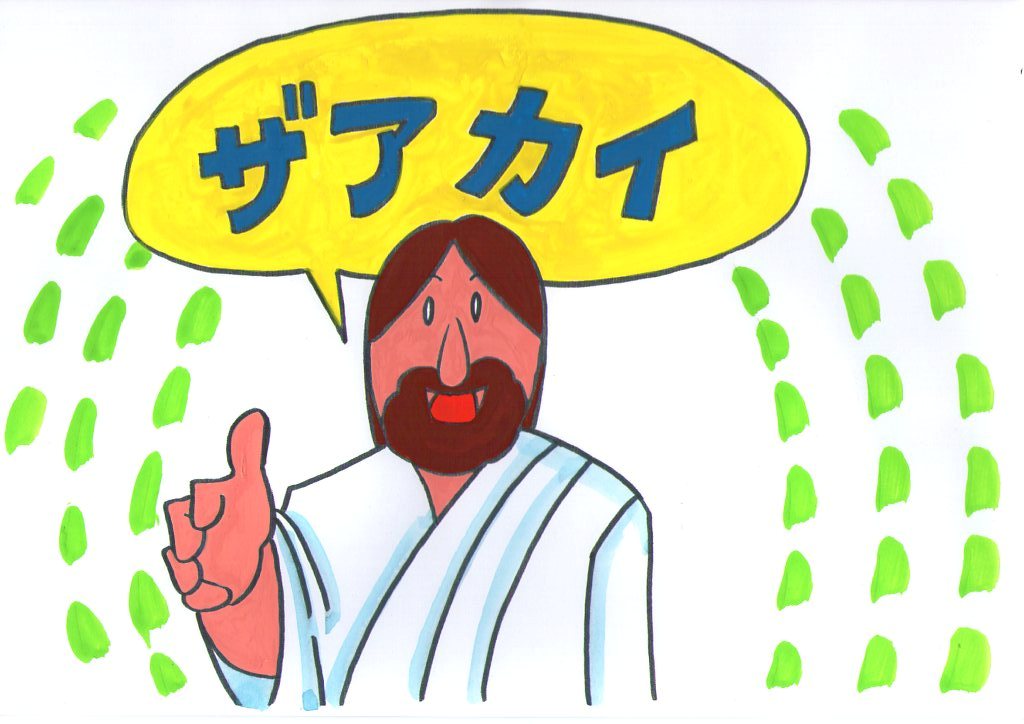 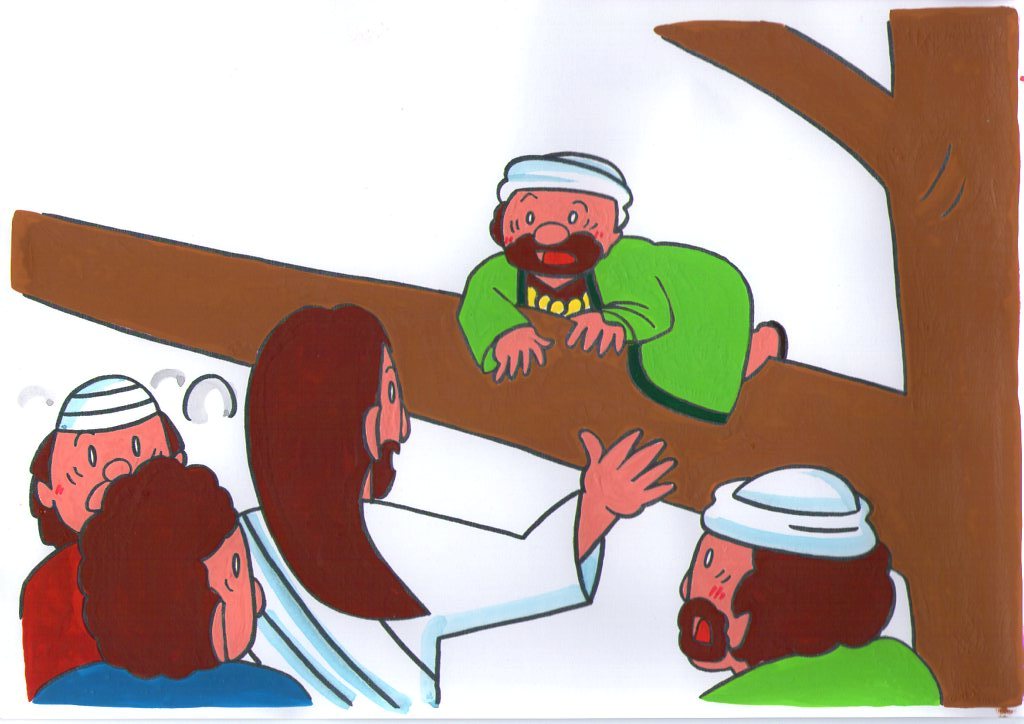 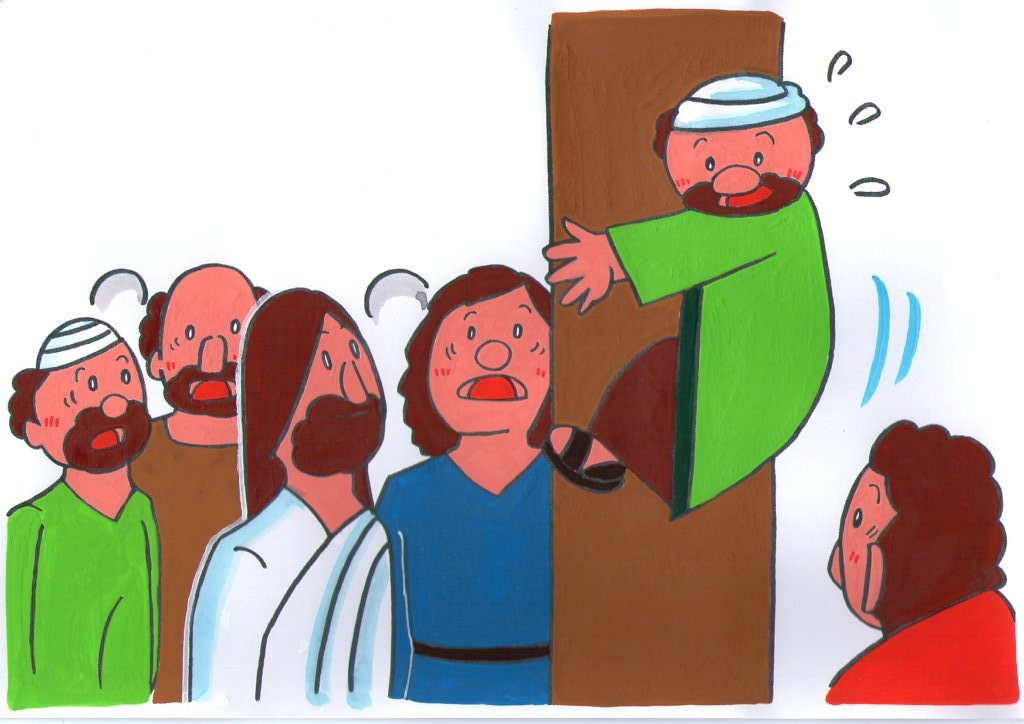 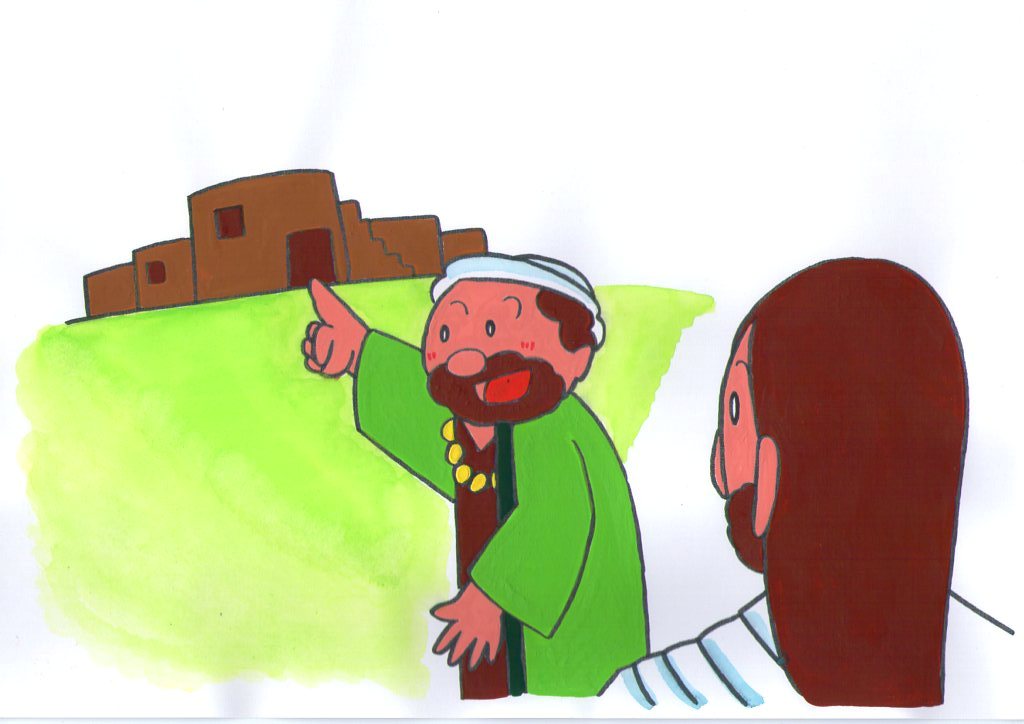 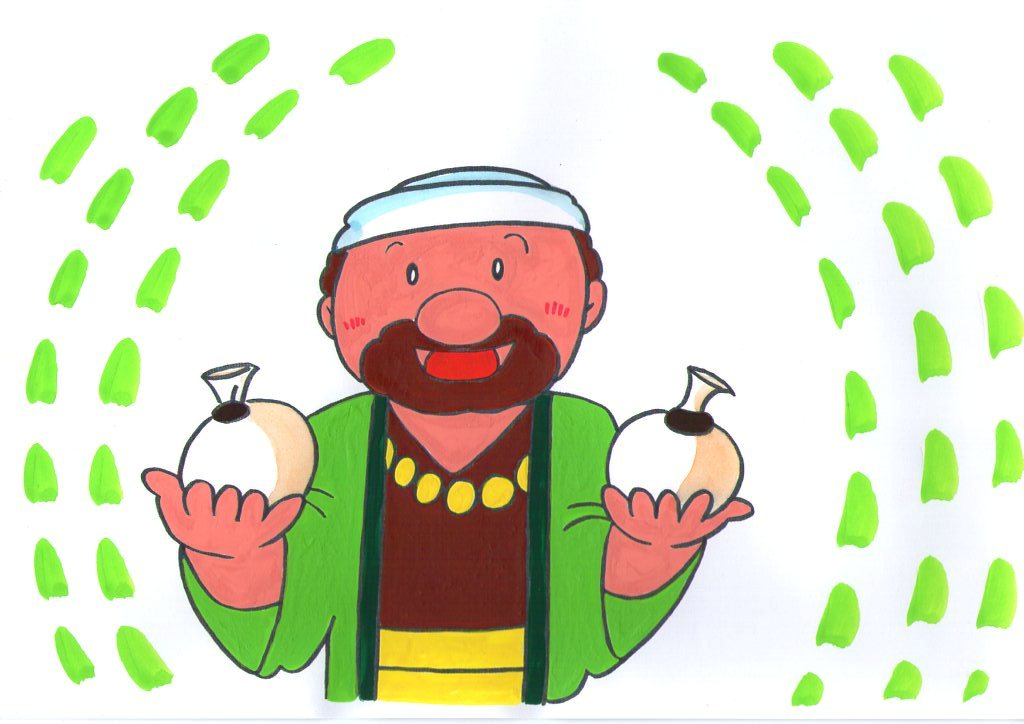 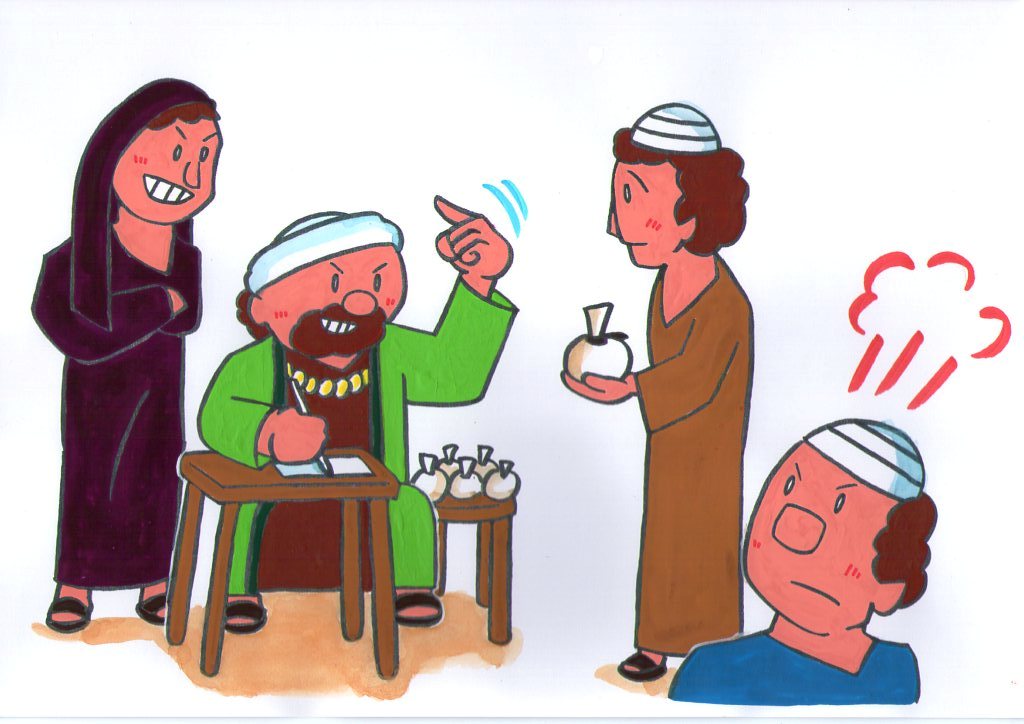 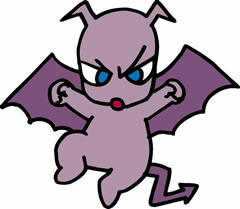 じつは

さみしさと、こどくのなかにいた

ザアカイ・・・・
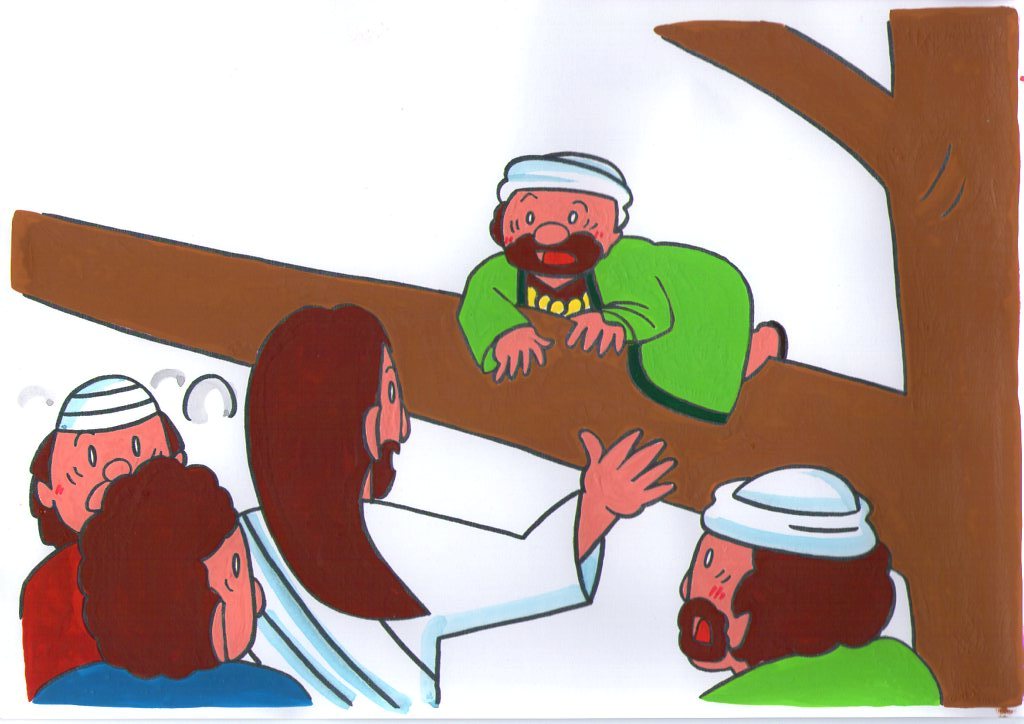 きらわれもの
ザアカイをたずねてくれたイエスさま
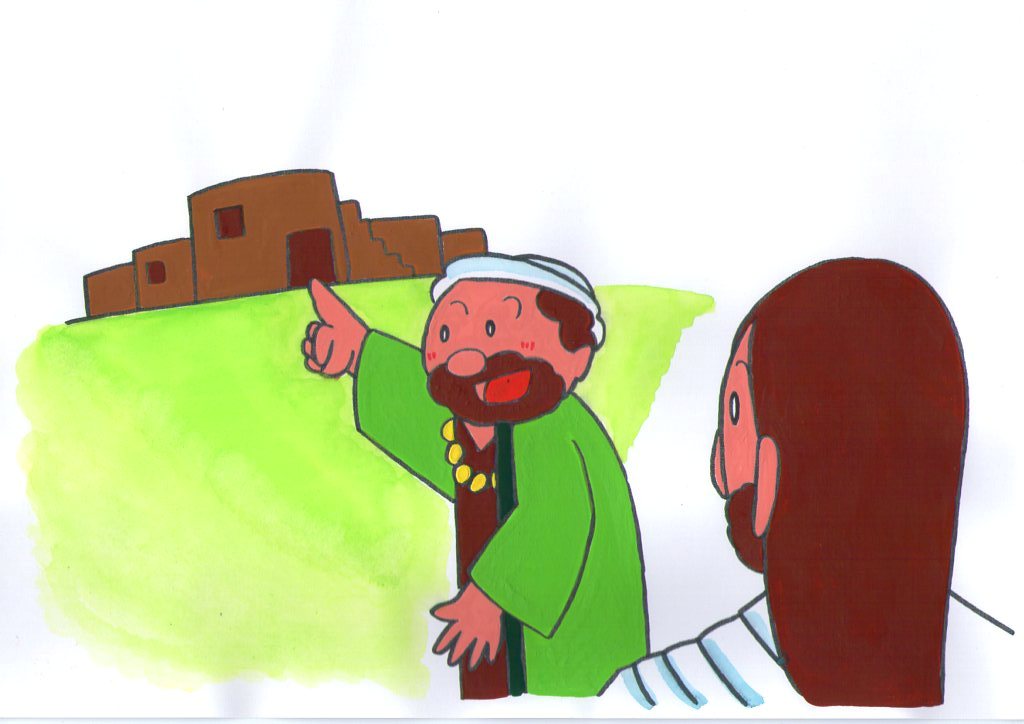 イエスさまのあいにふれ
かれはかえられました
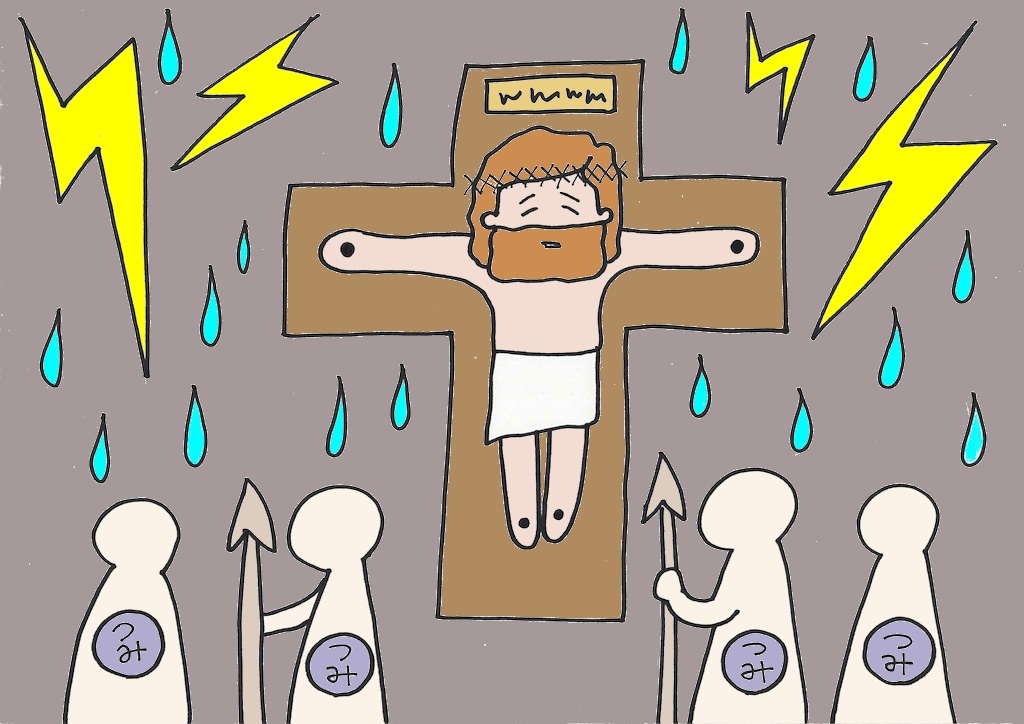 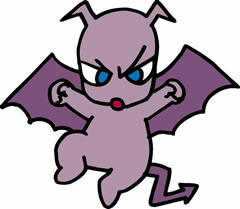 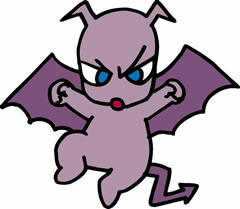 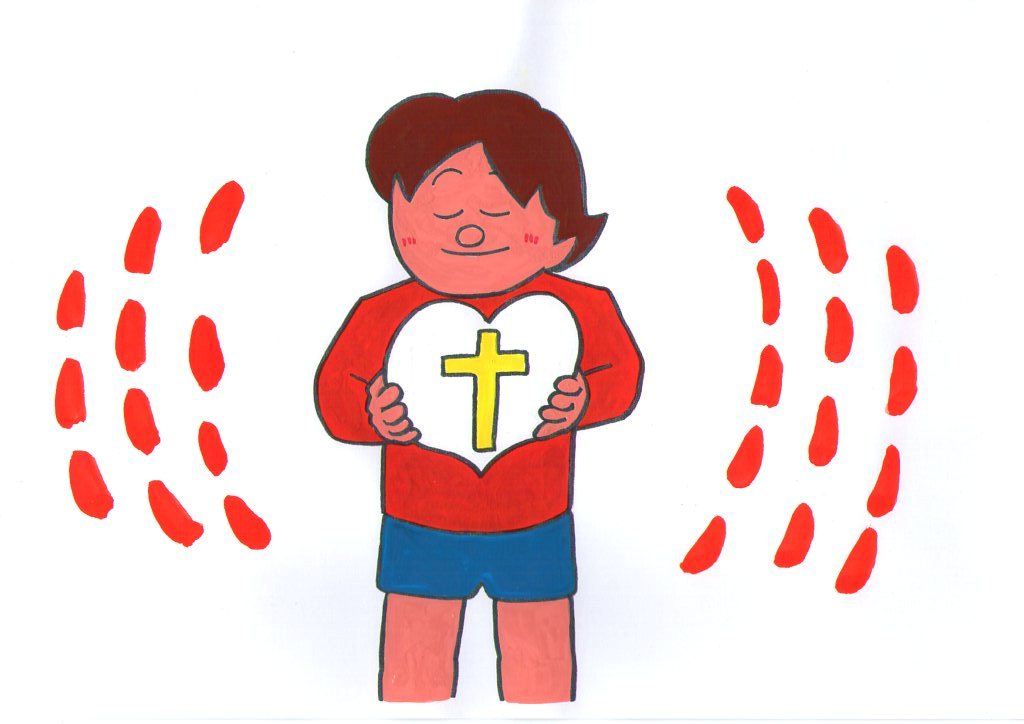 イエスさまのあいに
かんしゃします

イエスさまだけを
あいします